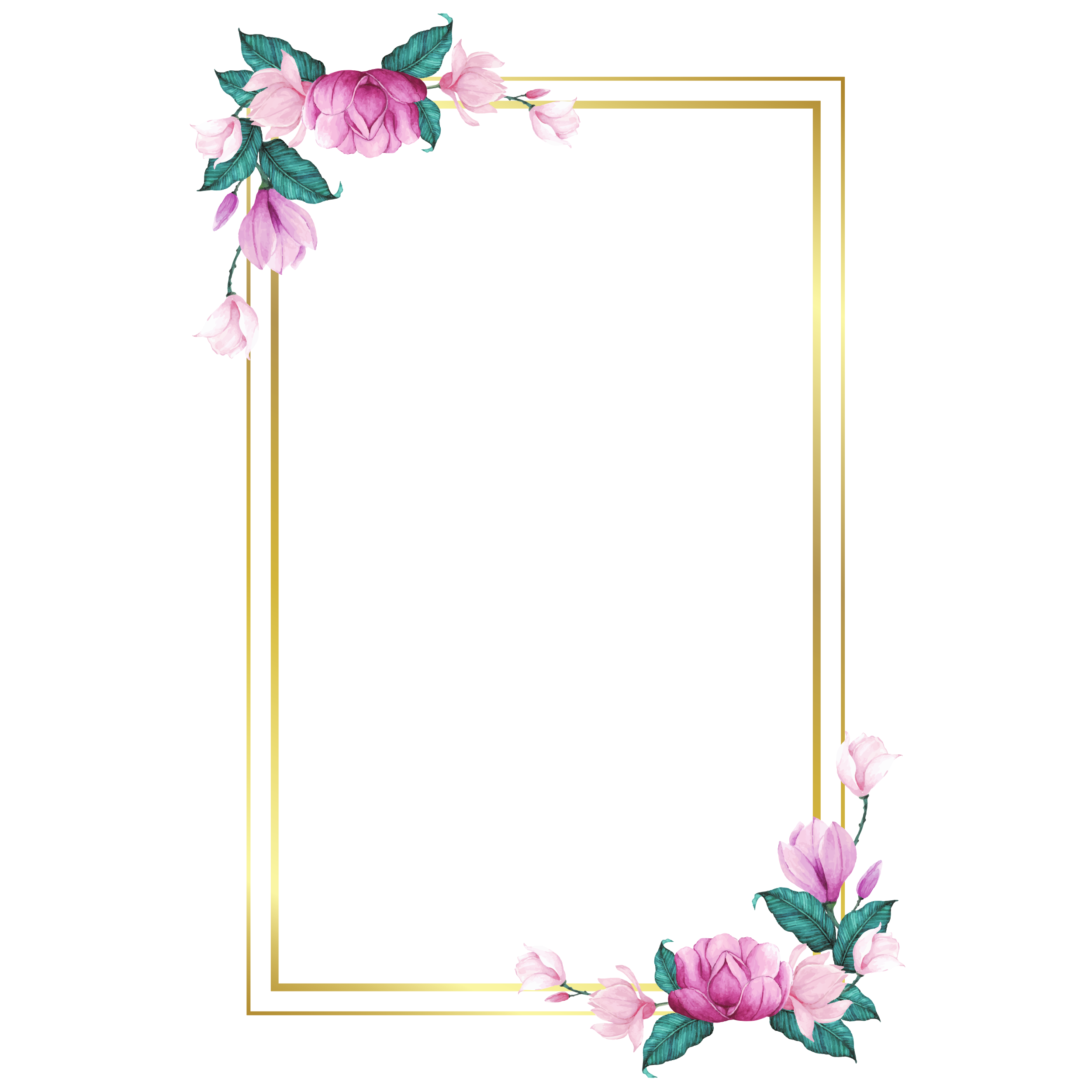 TRƯỜNG TIỂU HỌC XUÂN YÊN
NHIỆT LIỆT CHÀO MỪNG QUÝ THẦY CÔ
ĐẾN VỚI GIỜ HỌC ÂM NHẠC LỚP 2
Giáo viên: TRẦN THỊ LOAN
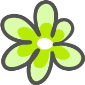 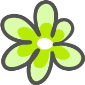 KHỞI ĐỘNG
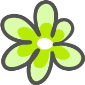 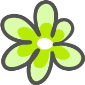 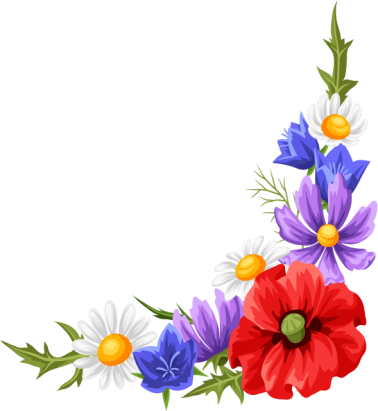 Thứ hai, ngày 25 tháng 11 năm 2024
Âm nhạc:
Trò chơi: Nghe giai điệu đoán tên bài hát
- Câu giai điệu sau là của bài hát, tác giả nào?
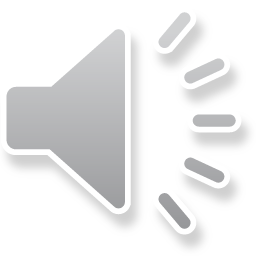 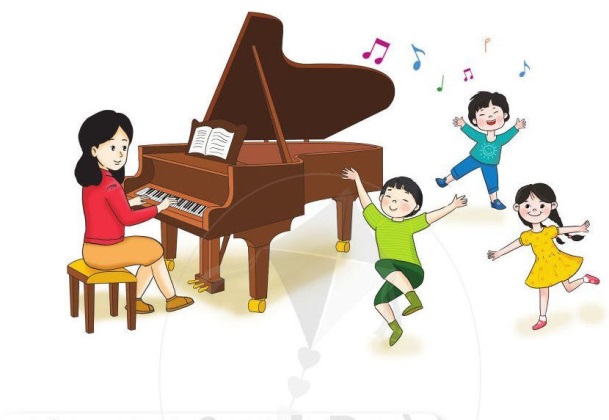 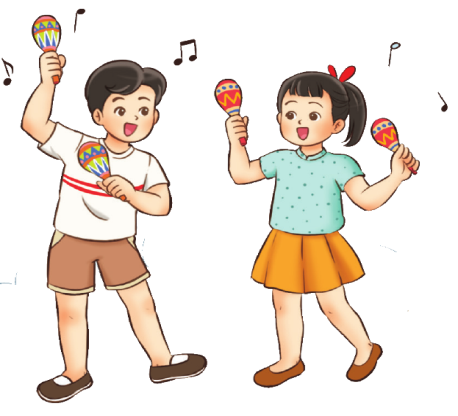 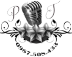 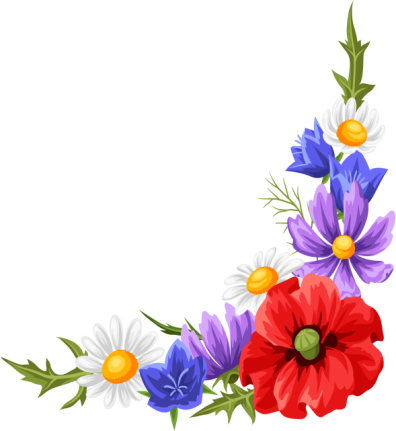 Thứ hai, ngày 25 tháng 11 năm 2024
Âm nhạc:
ÔN TẬP: HÁT VÀ ĐỌC NHẠC
VẬN DỤNG, SÁNG TẠO
*Ôn tập bài hát Học sinh lớp Hai chăm ngoan
          Ôn lại bài hát với các hình thức: 
                   - Hát Gõ đệm, 
                   - Hát Đối đáp
                   - Hát kết hợp vận động phụ họa.
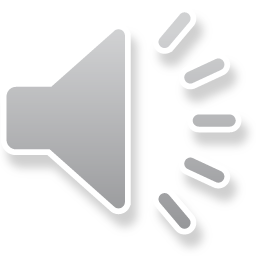 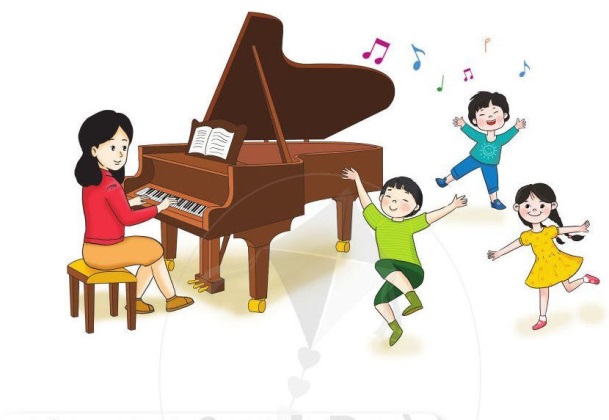 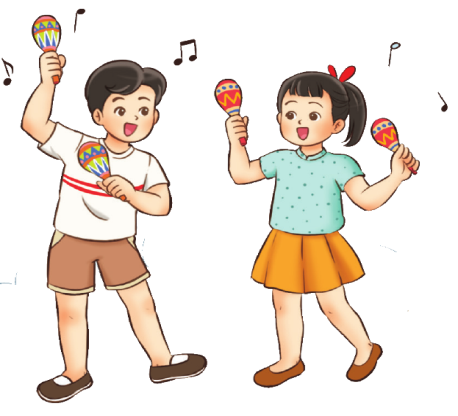 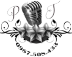 Gõ đệm:
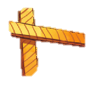 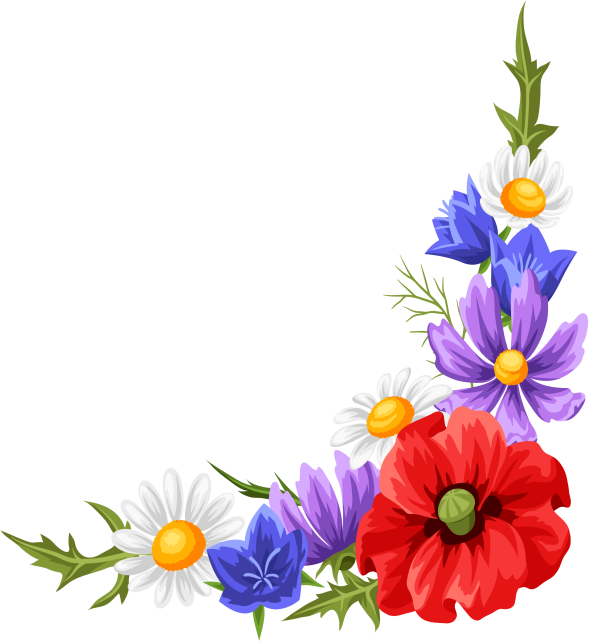 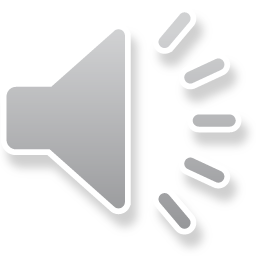 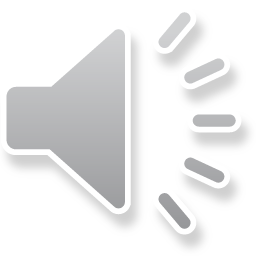 HS Nam
HS Nữ
Câu 2: Em là học lớp Hai, em là một cô bé gái.
Câu 1: Em là học sinh lớp Hai, em là một cậu con trai.
Câu 4: Mỗi ngày đến trường đến lớp, là em có thêm bao niềm vui.
Câu 3: Ai là học sinh lớp Hai chăm ngoan học giỏi mới tài
Hát đối đáp
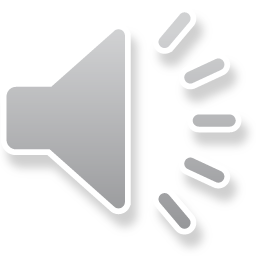 Trò chơi: HÁT TO, HÁT NHỎ
 Hát to nhỏ theo chỉ huy: giơ hai tay cách xa thì học sinh hát to, hai tay gần nhau thì hát nhỏ hơn, khi hai tay gần sát thì hát thầm.
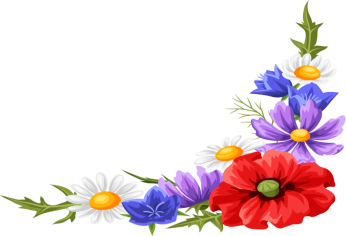 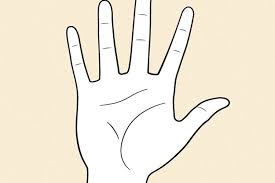 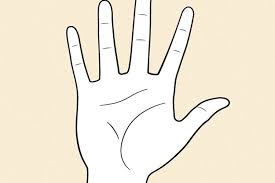 HÁT TO
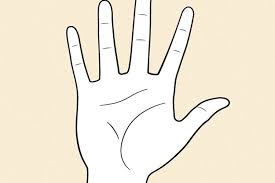 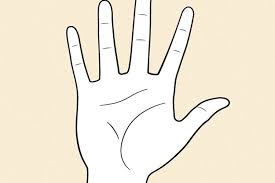 HÁT NHỎ
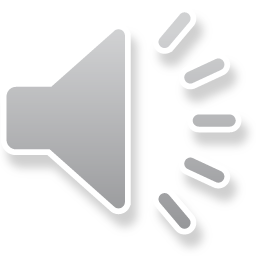 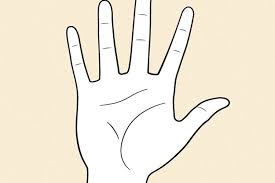 HÁT THẦM
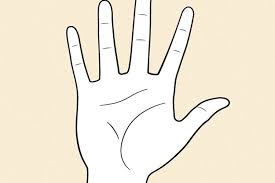 Thứ hai, ngày 25 tháng 11 năm 2024
Âm nhạc
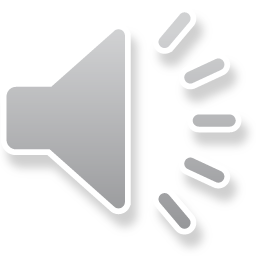 VẬN DỤNG – SÁNG TẠO
2. Vận dụng – Sáng tạo
– Tập biểu diễn bài hát Học sinh lớp Hai chăm ngoan, kết hợp với vận động phụ hoạ với các hình thức: cả lớp, nhóm, cá nhân
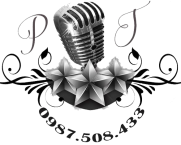 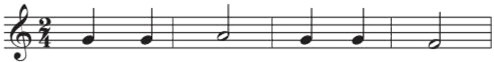 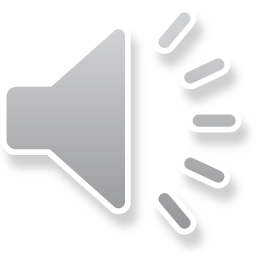 Đọc câu nhạc sau và trả lời: Đó là câu nhạc của bài tập đọc nhạc nào chúng ta đã được học?.
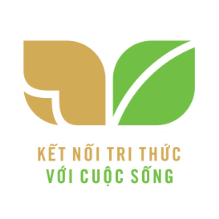 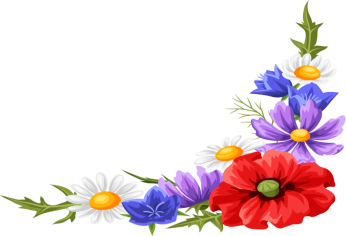 Thứ hai, ngày 25 tháng 11 năm 2024
Âm nhạc:
ÔN TẬP: HÁT VÀ ĐỌC NHẠC
VẬN DỤNG, SÁNG TẠO
ĐỌC NHẠC BÀI SỐ 2
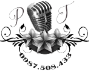 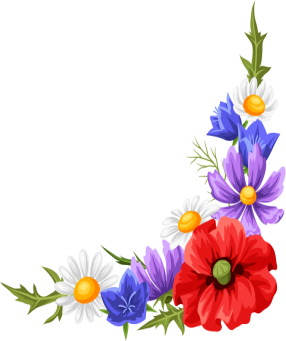 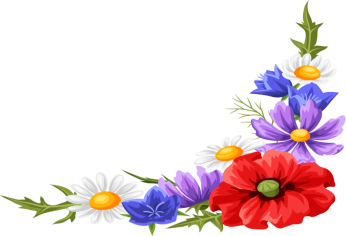 Thứ hai, ngày 25 tháng 11 năm 2024
Âm nhạc
ĐỌC NHẠC BÀI SỐ 2
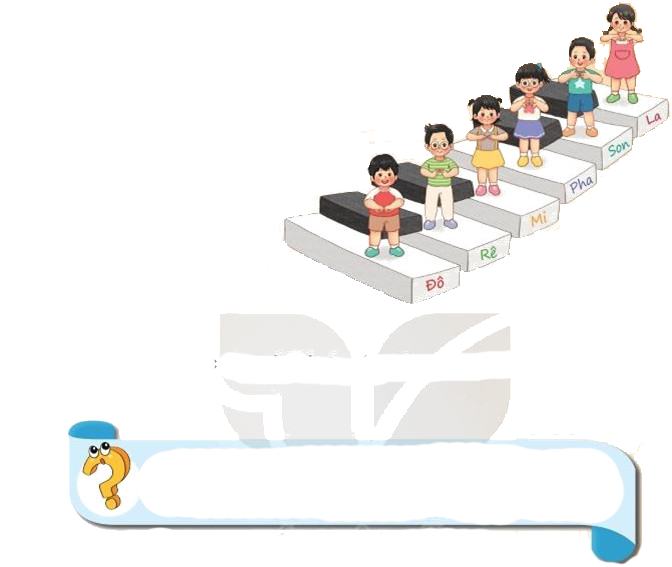 Ôn đọc cao độ 6 nốt 
Đồ - Rê – Mi – Pha – Sol - La
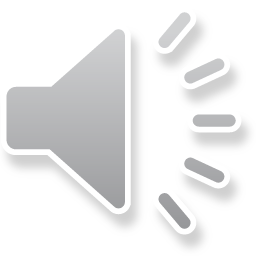 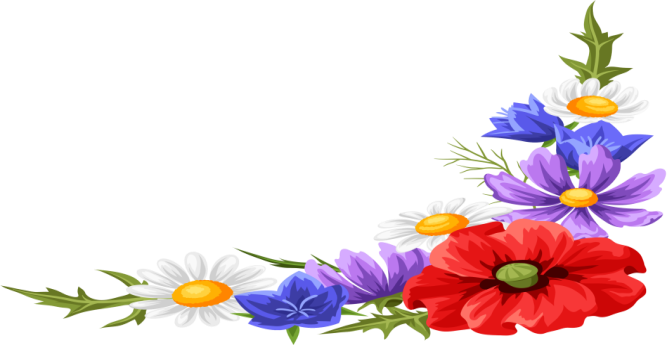 Ôn tập đọc nhạc Bài số 2.
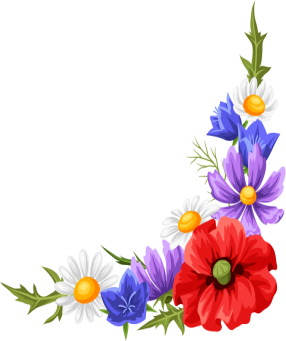 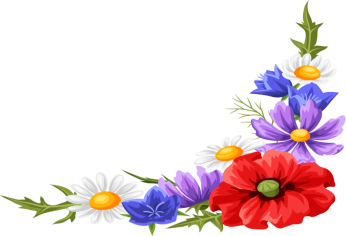 Ôn lại 6 thế tay của 6 nốt nhạc
Đồ - Rê – Mi – Pha – Sol - La
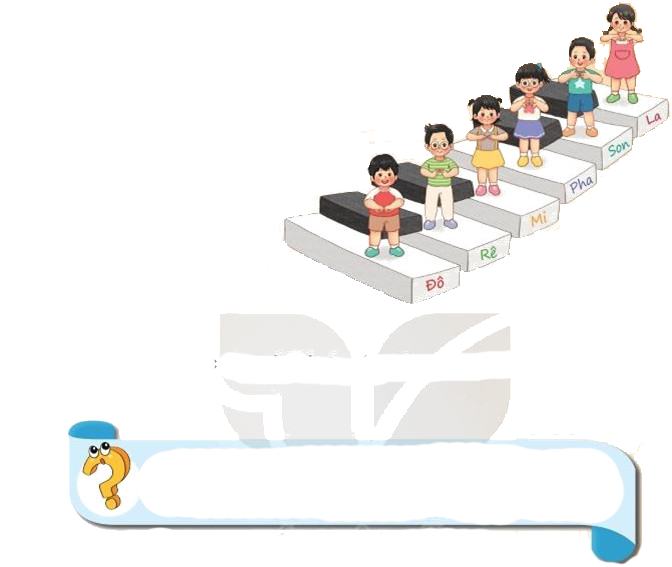 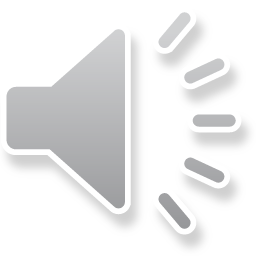 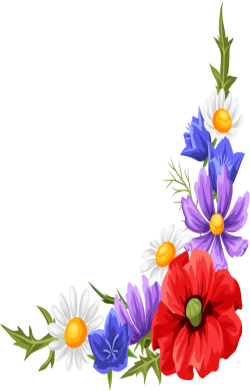 Ôn ký hiệu bàn tay
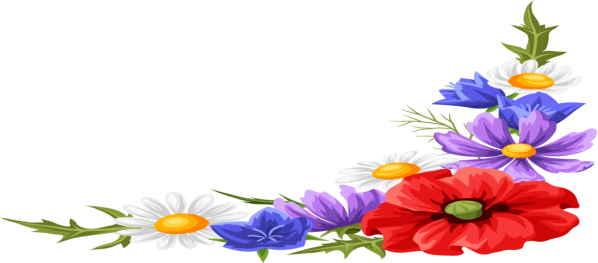 - Ôn đọc nhạc ký hiệu bàn tay với các hình thức
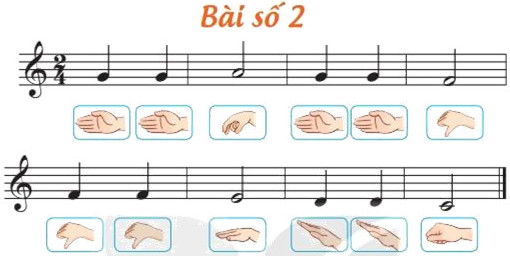 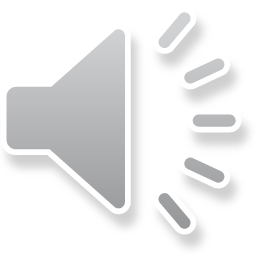 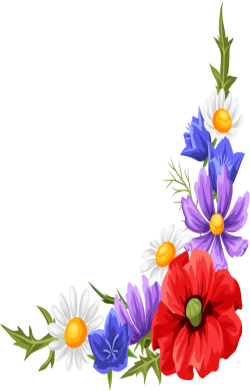 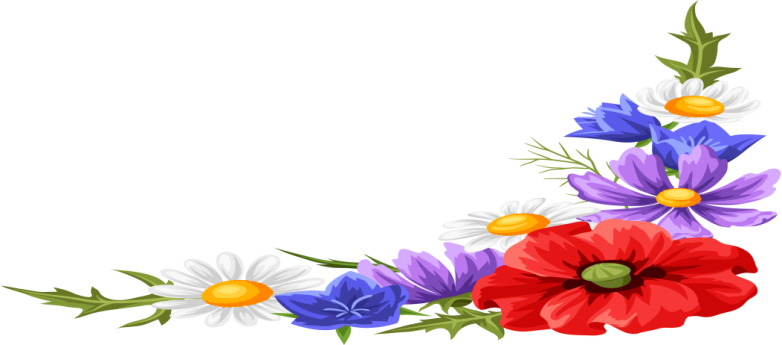 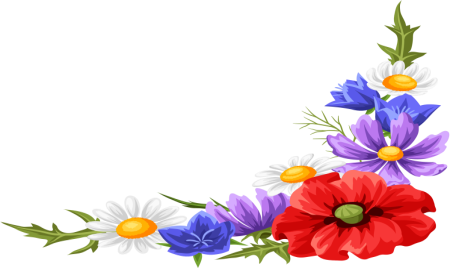 Ôn lại các động tác cơ thể.
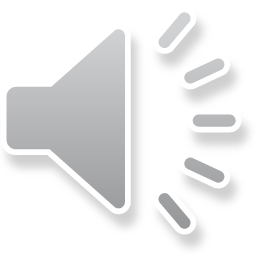 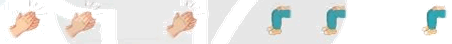 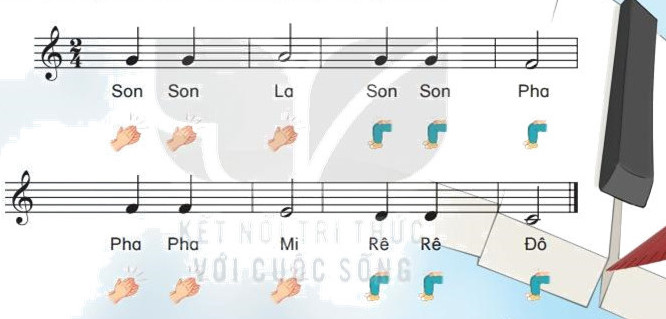 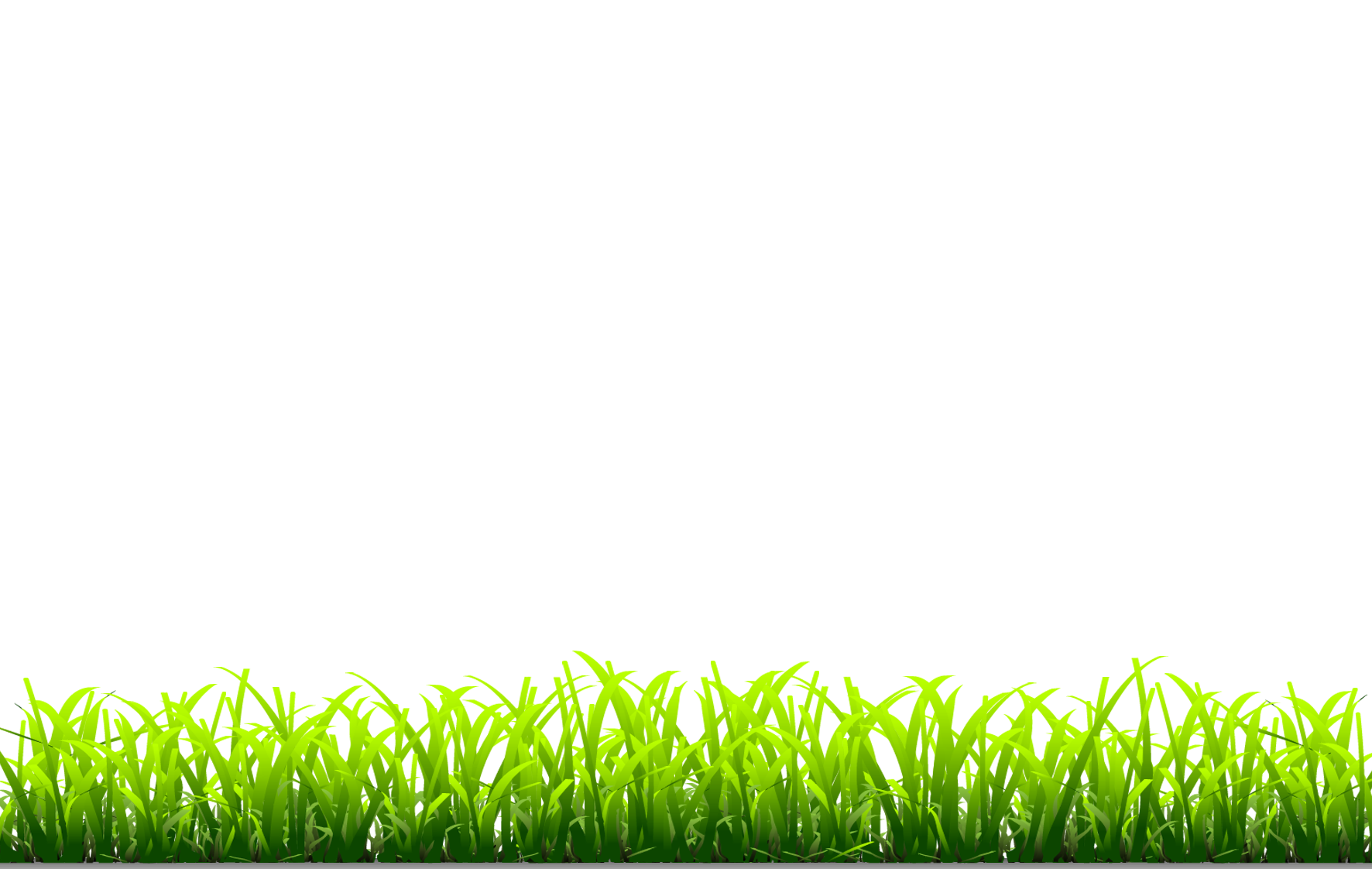 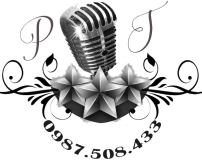 Giáo dục-củng cố-dặn dò
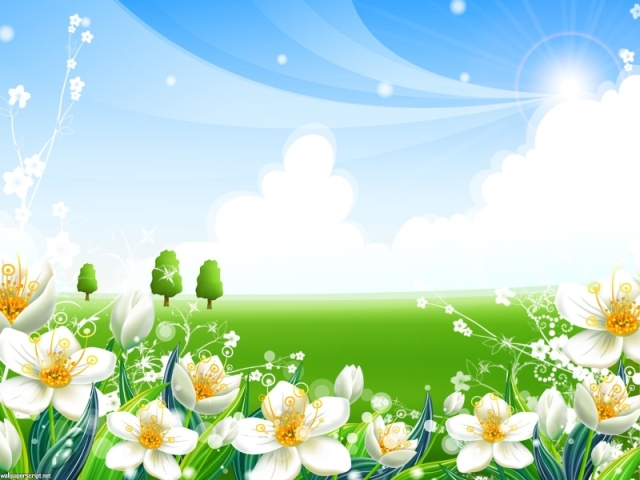 KẾT THÚC TIẾT HOC.
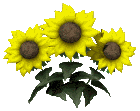 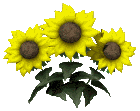